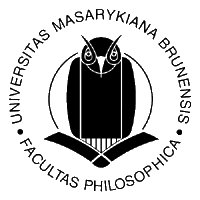 Fenomén starců (kobzarů)
PhDr. Petr Kalina, Ph.D.
18.3.2014
Starc
ukrajinský lidový pěvec, který se doprovází na kobzu, banduru nebo niněru
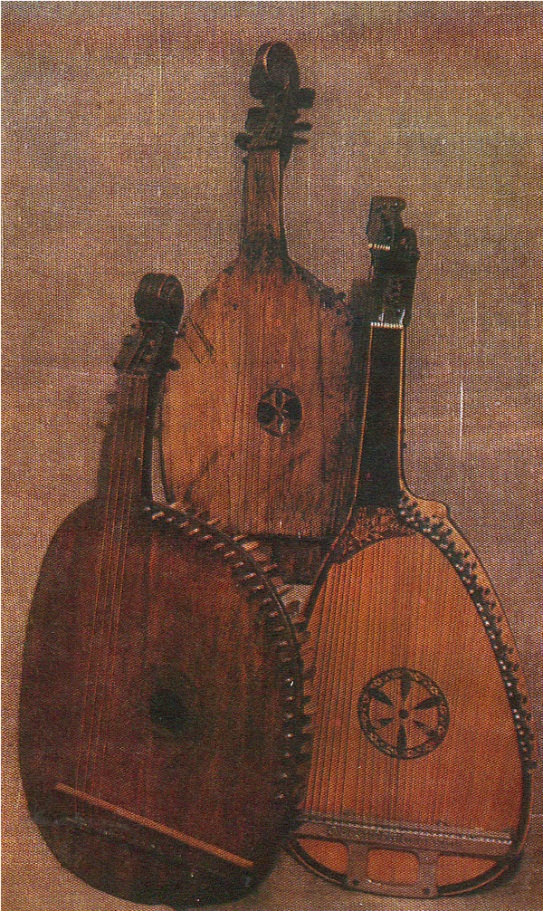 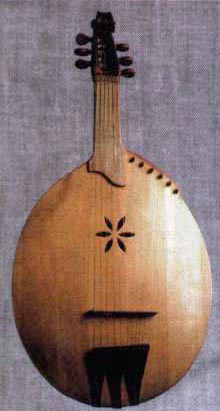 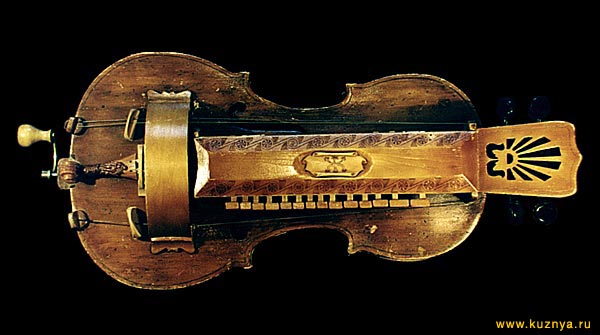 Starci (kobzaři, banduristé, lyrníci)
provozovali potulný život
jejich umění jim bylo zdrojem obživy
byli nevidomí
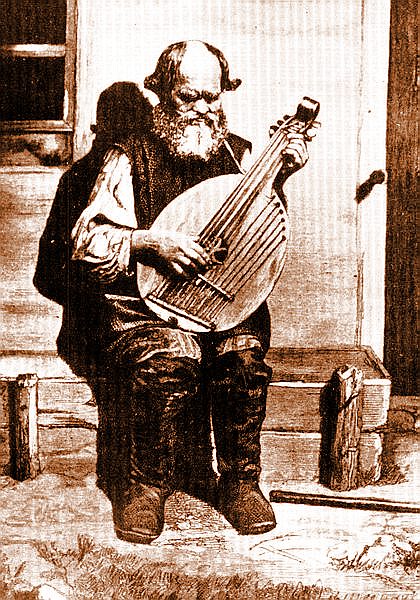 Kobzar Ostap Veresaj
2. pol. 19. století
Duma
typická součást repertoáru Starců
hudebně-poetický útvar lidové tvorby
opěvuje historickou událost (epický charakter)
deklamativní melodika
melodie je vždy improvizovaná
zpěvem dum se šířilo nejen starcovské umění, nýbrž také historické události
hudební struktura těsně závisí na struktuře a prozódii textu
Jehor Movčan (1868-1968): Pláč nevolníků
duma ze 16. století
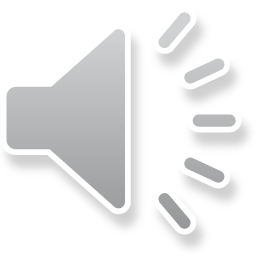 Duma o Marusje Bohuslavce
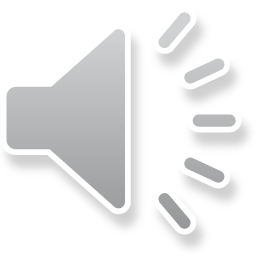 Heorhij Tkačenko (1898-1993): Není na světě pravdy
stará kobzarská píseň
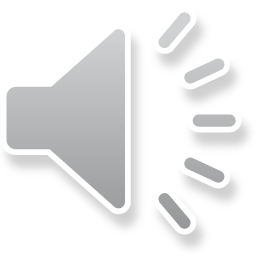 Jevhen Adamcevyč (1904-1972): Iz-za hory voron krjače
ukrajinská lidová píseň
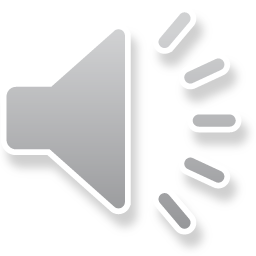 Niněra
Казачий круг: Не сокол с орлом солетались
Jiří Wehle
Folkorismus
Národní zasloužilá kapela banduristů Ukrajiny